Espace des fonctions d’onde d’une particule 
 Définition 
C’est l’ensemble des fonctions qui sont de carré sommable, autrement dit, celles pour qui l’intégrale 
 


 converge, et qui en plus sont partout définies, continues et infiniment dérivables. Cet ensemble est noté        . C’est un espace vectoriel.
On définit le produit scalaire dans de            par        :


C’est un nombre complexe.
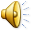 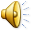 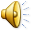 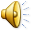 Mme RAHMOUNI _ Chapitre3_Cours1
1
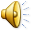 On peut vérifier que:
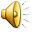 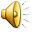 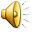 Mme RAHMOUNI _ Chapitre3_Cours1
2
Bases dans     :
{            }
Forme une base ssi 2 relations sont satisfaites
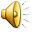 1-La relation d’orthonormalisation:
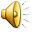 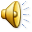 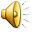 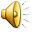 2-La relation de fermeture :
Sont les composantes de              sur
Mme RAHMOUNI _ Chapitre3_Cours1
3
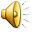 On montre que:
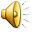 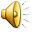 Exemple:  Si i varie de 1 jusqu’à 3
Mme RAHMOUNI _ Chapitre3_Cours1
4
Produit scalaire de deux fonctions d’onde:
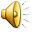 et
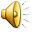 En particulier: la norme de
Mme RAHMOUNI _ Chapitre3_Cours1
5
Fonction de Dirac
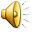 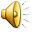 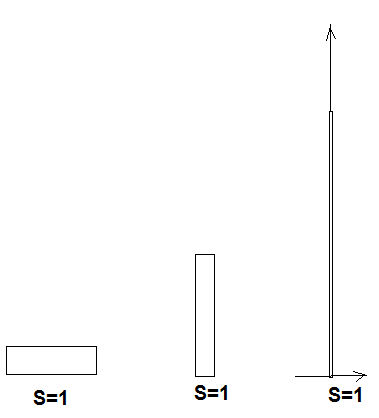 Mme RAHMOUNI _ Chapitre3_Cours1
6
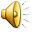 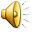 Propriété de la fonction de Dirac:
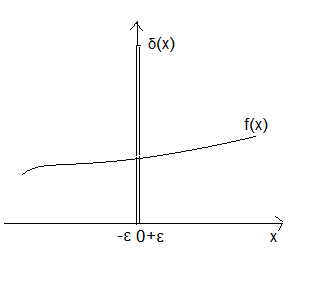 Plus généralement
Mme RAHMOUNI _ Chapitre3_Cours1
7
relation de fermeture
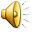 Donc:
On a obtenu la relation de fermeture
Mme RAHMOUNI _ Chapitre3_Cours1
8
Bases qui n’appartiennent pas à      :
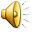 1-Ondes planes :
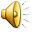 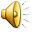 Mme RAHMOUNI _ Chapitre3_Cours1
9
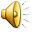 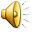 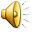 {         } forment une base qui n’appartient pas à      . On les appelle les ondes planes
Mme RAHMOUNI _ Chapitre3_Cours1
10
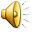 2-Fonctions Delta
Sachant que:
On pose:
est l’ensemble des fonctions delta centrées en
Cet ensemble forme une base sur laquelle se développe
Mme RAHMOUNI _ Chapitre3_Cours1
11